Schulärztliche Untersuchung in der 2. Oberstufe
- Ablauf Schuluntersuchung
- Warum impfen?
Ablauf
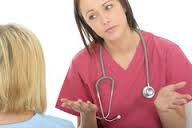 Gespräch



Auf Wunsch Untersuchung 



Evt. Impfung, falls erwünscht
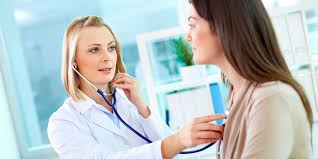 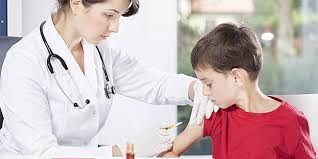 Gespräch
Untersuchung
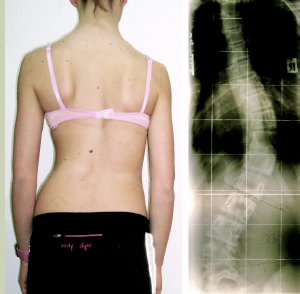 Grösse
Gewicht
Blutdruck
Sehschärfe
Gehör

Falls gewünscht weitere Untersuchung
	 Bsp.  Rücken, oder Muttermale oder andere 	 	 Befunde, die ihr zeigen möchtet.
Impfen
Aktive Immunisierung
Passive Immunisierung
Impfungen im jugendlichen Alter
Starrkrampf, Diphterie, Keuchhusten
	(kombinierte Impfung, Auffrischimpfung)
Meningokokken (Auffrischimpfung)
Hepatitisimpfung (Neuimpfung, 2x im Abstand von 6 Mt.)
HPV-Impfung (Gebärmutterhalskrebsimpfung)
	(Neuimpfung, 2x im Abstand von 6 Mt.)
Varizellen (Spitze Blattern)
	(nur falls du die Krankheit nicht durchgemacht 	hast
Krankheiten
Starrkrampf 
Erreger tritt durch offene Wunden ein
führt zu starken Muskelkrämpfen
Patienten müssen beatmet werden

Diphtherie 
dicke Beläge im Hals, Rachen
Behinderte Atmung (Luftröhrenschnitt)

Keuchhusten 
Hustenanfälle mit Atemnot und 
	 Erstickenanfälle)
Sehr gefährlich für Säuglinge

Kinderlähmung
Virus verursacht Lähmung
Bleiben oft bestehen
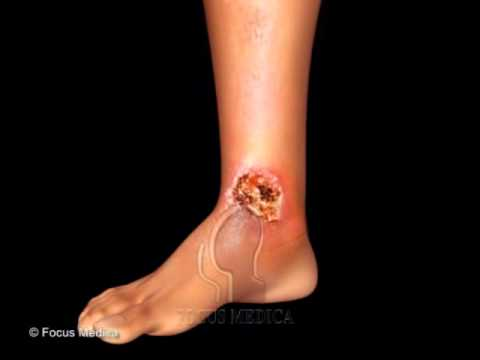 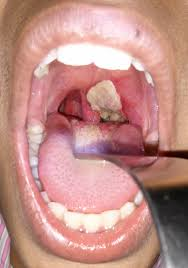 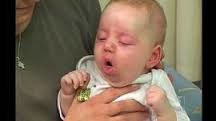 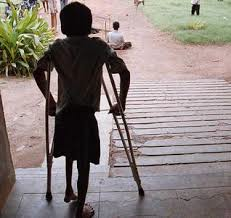 Krankheiten
FSME 
Zeckenhirnhautentzündung


Meningokokken 
Schwerste Hirnhautentzündung
 macht auch schwere Hautveränderungen


Varizellen
Bläschen und starker Juckreiz, im 
	jugendlichen und erwachsenen Alter
	gefährlich
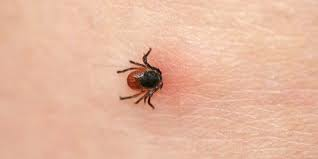 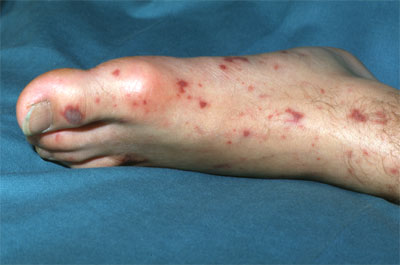 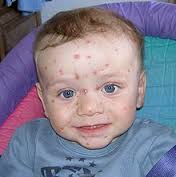 Krankheiten
Hepatitis B:
	Leberentzündung mit Gelbsucht
		und chronischer Lebererkrankung


HPV-Impfung: 
	Krebs  (Gebärmutter, Penis, Rachen)
	Warzen an Geschlechtsteilen vorbeugen
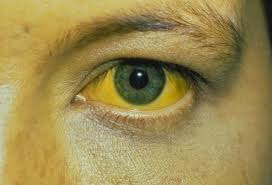 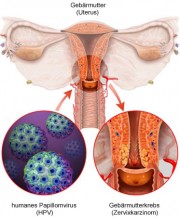 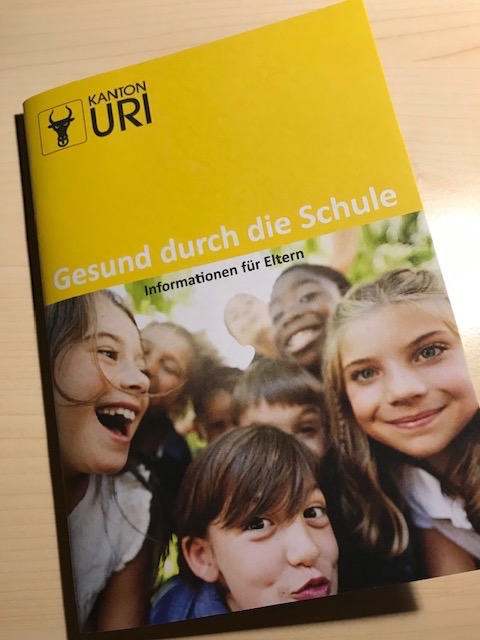 Internetseiten über Impfen
Sichimpfen.ch
Infovac.ch
Bag.admin.ch>>>Themen>>>>übertragbare Krankheiten
Meineimpfungen.ch
MEINEIMPFUNGEN.CH
YOU TUBE FILME ÜBER IMPFEN
YAEZ Verlag Impfen
netdoktor.de Impfen
explainiti Impfen
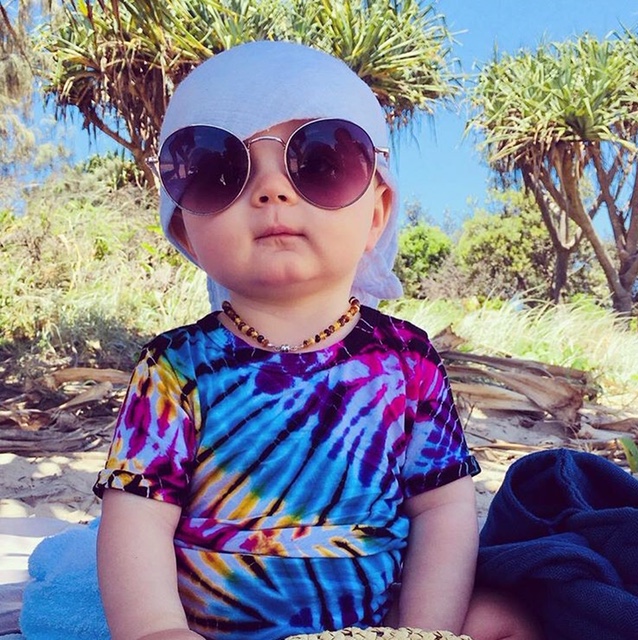 FRAGEN
      ?